Website Editors’ Group MeetingSeptember 28, 2023
-Eric Turner | eturner@mtsac.edu
[Speaker Notes: This session will be recorded]
Agenda
Did you Know?
Sneak peek of the new Mt. SAC homepage
Survey and Drawing
Review of the select webpages and features
The new Accessibility homepage
Questions and answers
Did You Know?
Company is coming for Accreditation:
Please review the pages in your Web directory and update any old content
Please send a help ticket for webpages that are no longer needed to: http://www.mtsac.edu/deleterequest
All Mt. SAC employees receive a free 1-page website for your profile. Please update your profile: www.mtsac.edu/editprofile
Did You Know? – Profile Pages
How Do I Start Editing My Profile Page?
www.mtsac.edu/profiles/start
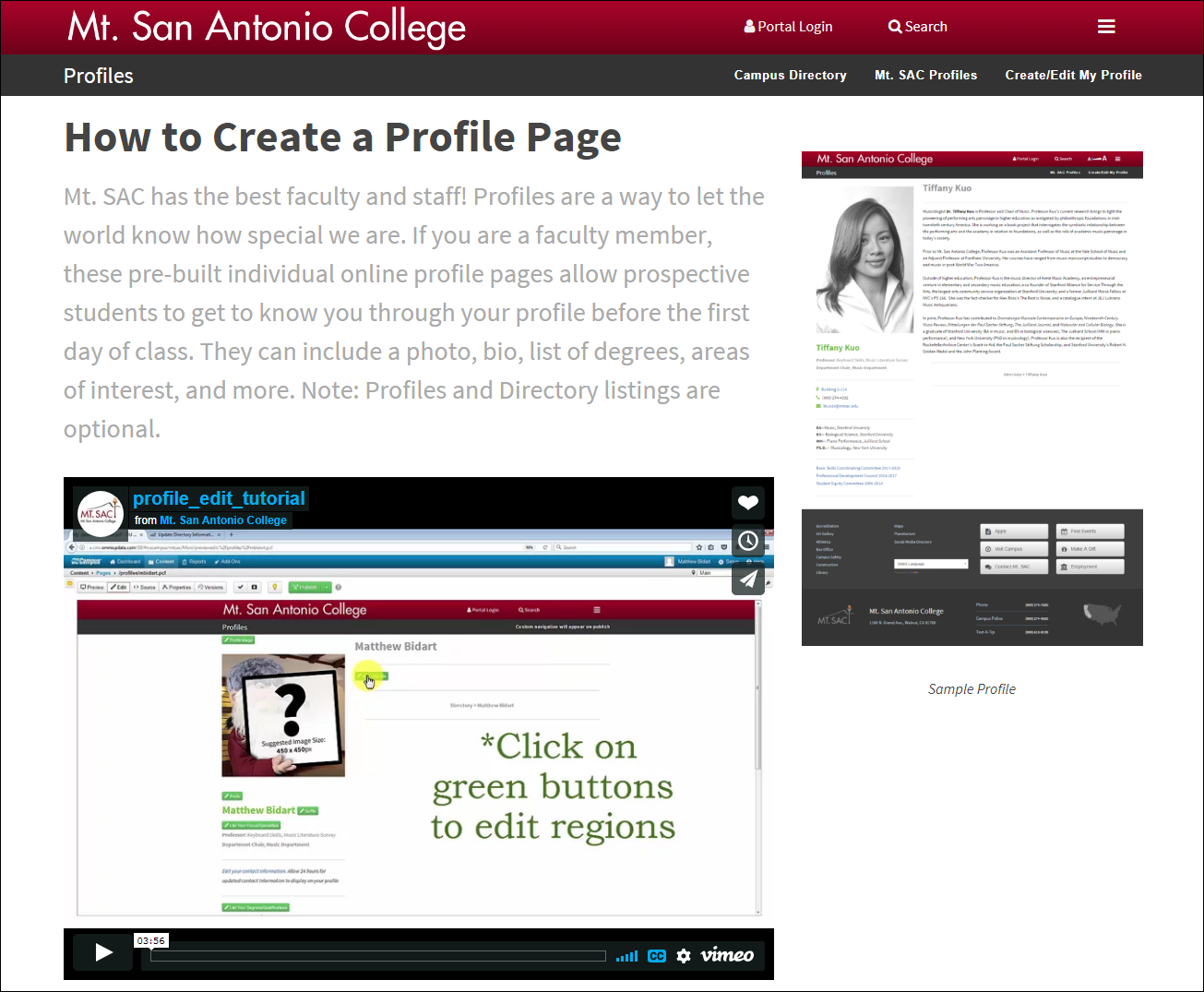 Did You Know? – Broken Link Scanning
An automated check of broken links will be mandatory when pages are published starting on Monday, 10/2/2023.
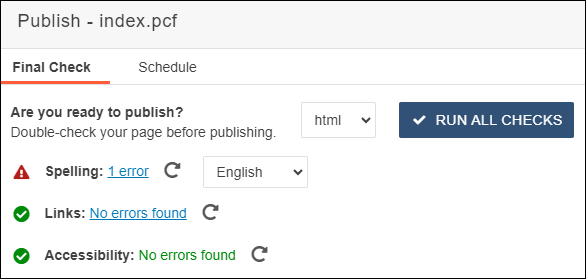 Did You Know? – Spotlight Search
You can request a Spotlight Search for your department or program atwww.mtsac.edu/searchrequest
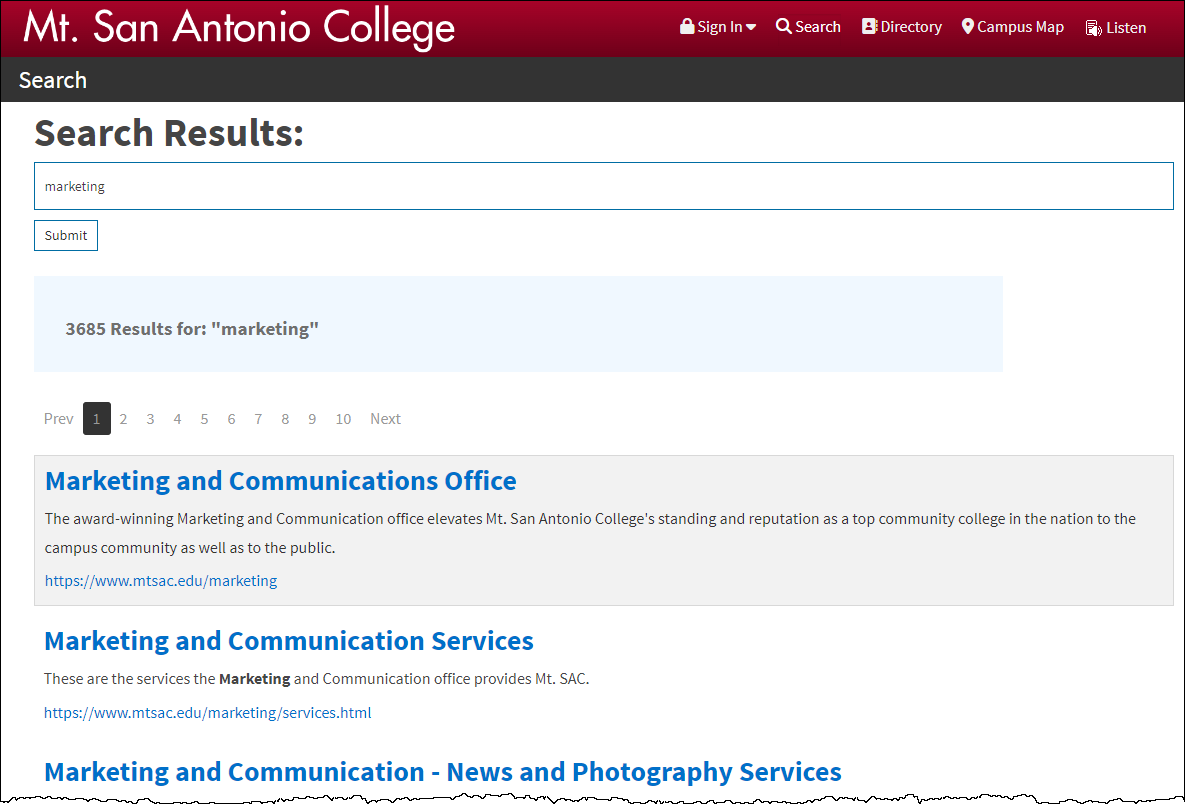 The new homepage will launch on Monday, 10/2/2023
Let’s See It…
Survey Time
Please take answer a brief survey to give us your feedback on the new Mt. SAC homepage. 
Homepage Feedback Link
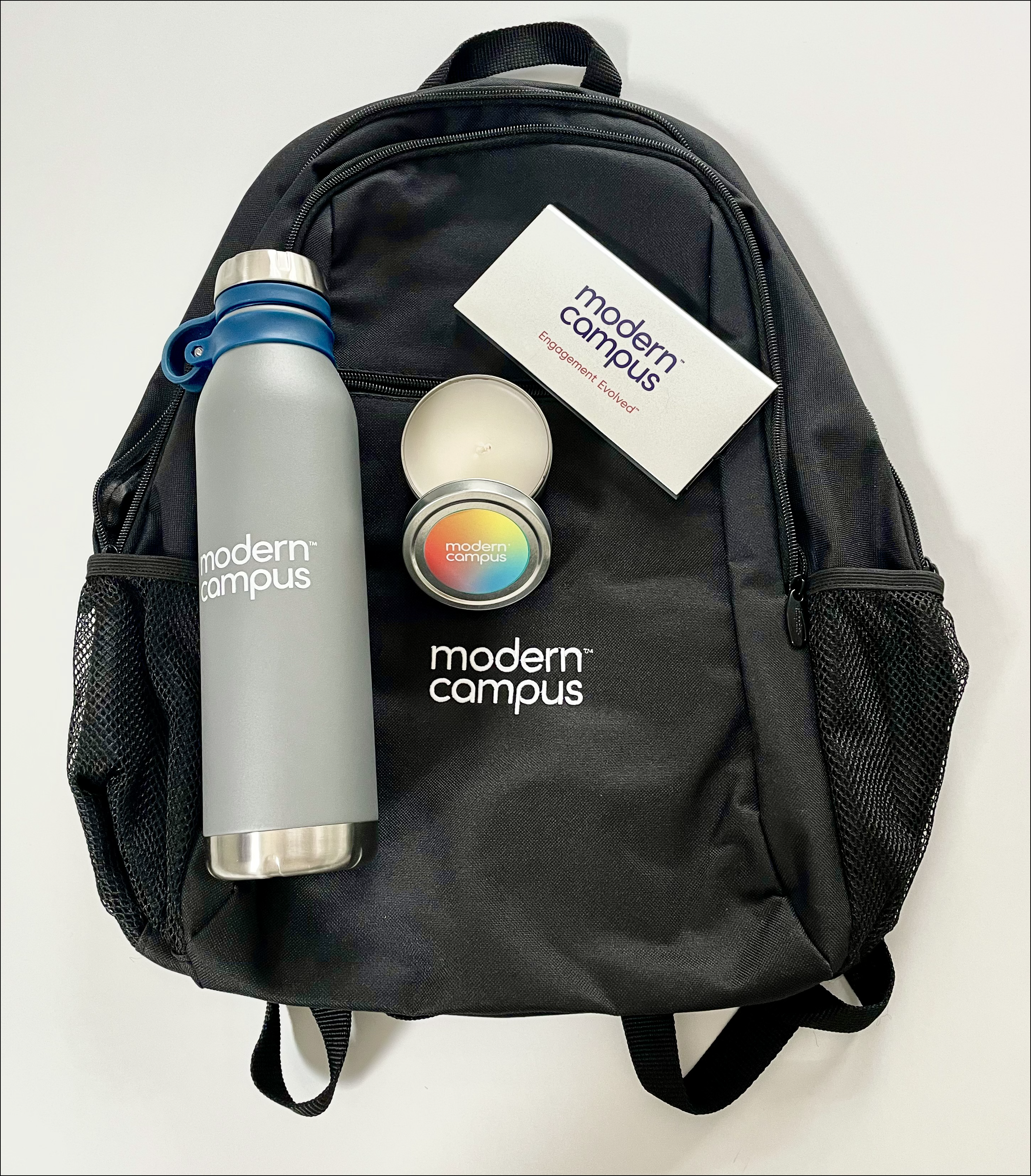 Drawing for Modern Campus backpacks with the following items:

Modern Campus Water Bottle
Vanilla Scented Candle
USB Power Bank
New Features
Snippet/Component Highlights 2023

Accordions
Career Coach Data
Modal Buttons
YouTube/Vimeo Video Embed Component (Must be Captioned)
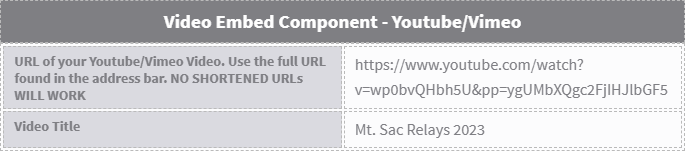 Webpages
Ten pages you should check out:
www.mtsac.edu/accreditation/college_accreditation/2024/
www.mtsac.edu/smokefree/smokefree-landingpage.html 
www.mtsac.edu/sce (Laura Sherwood)
www.mtsac.edu/ce (Matt)
www.mtsac.edu/realestate
www.mtsac.edu/construction
www.mtsac.edu/purchasing
www.mtsac.edu/sustainability/
www.mtsac.edu/accessibility
www.mtsac.edu/campusmap 
 www.mtsac.edu/business